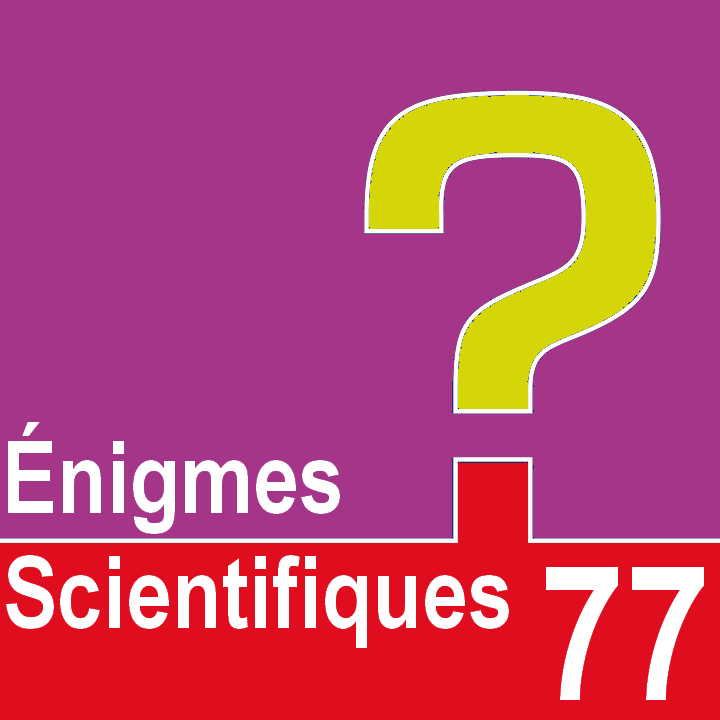 Jour 3
Enigme n°1 : Quels animaux ont laissé ces traces ?
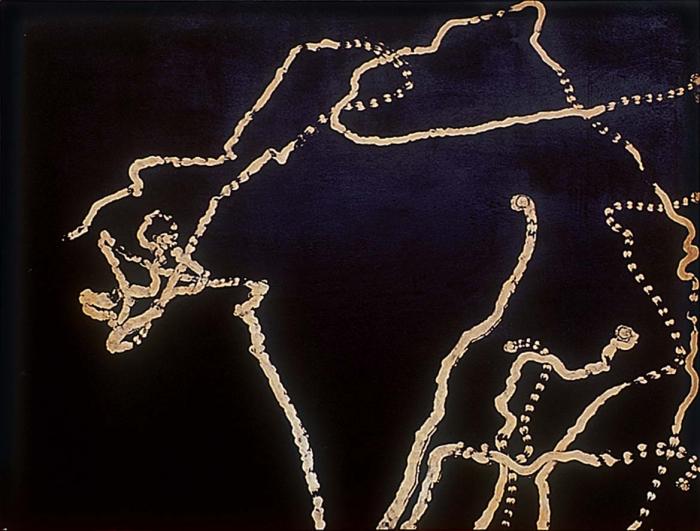 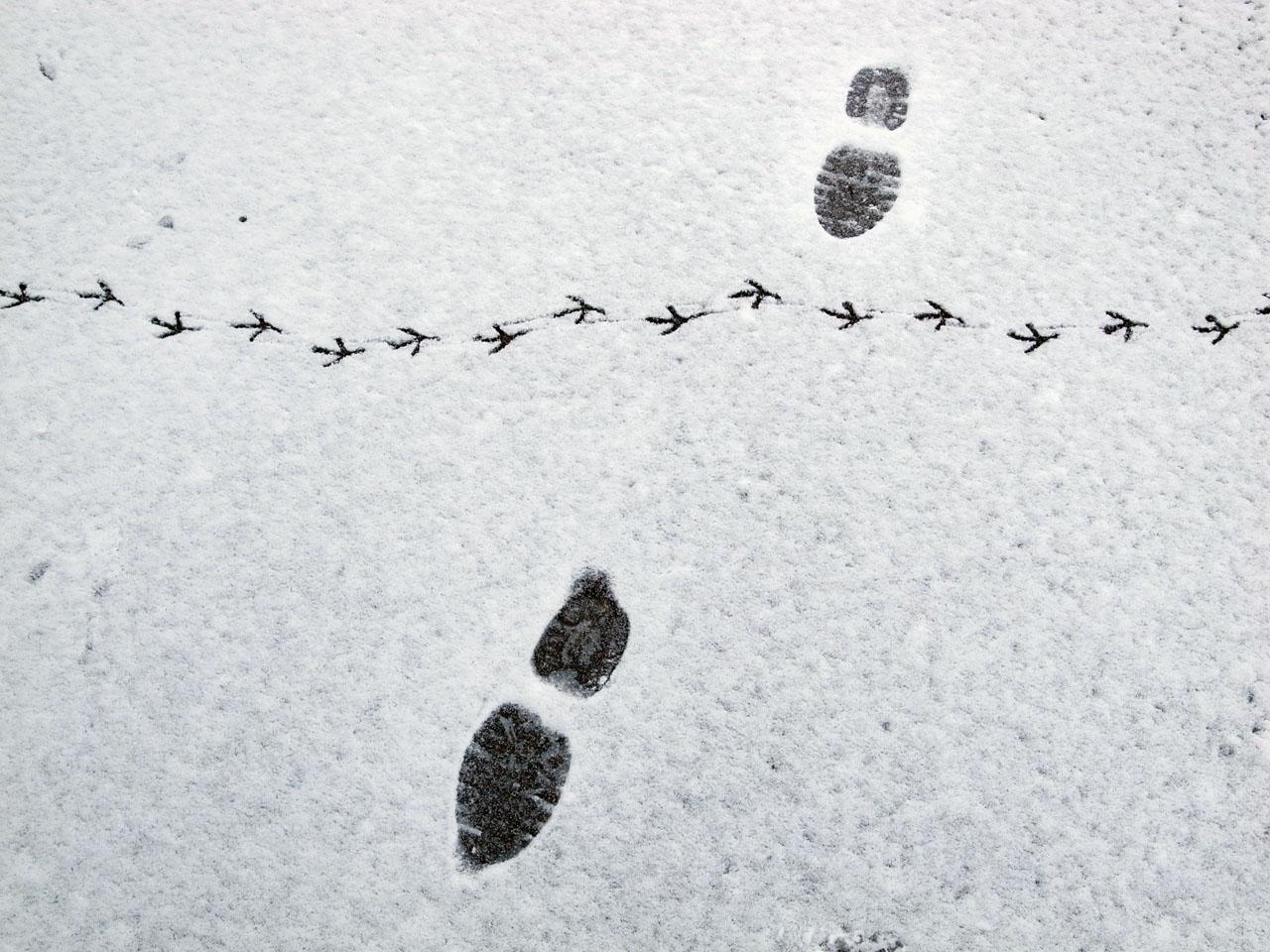 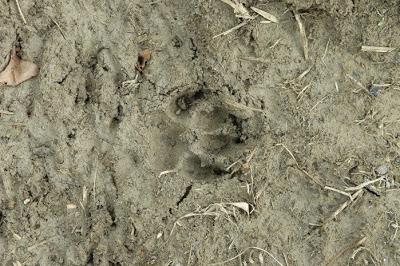 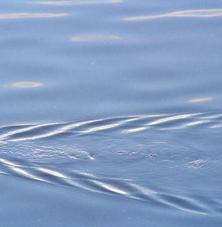 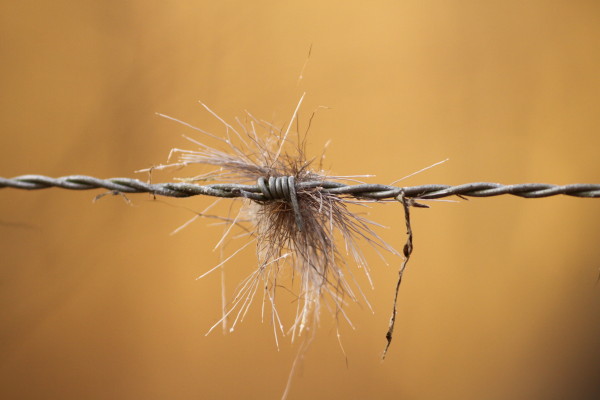 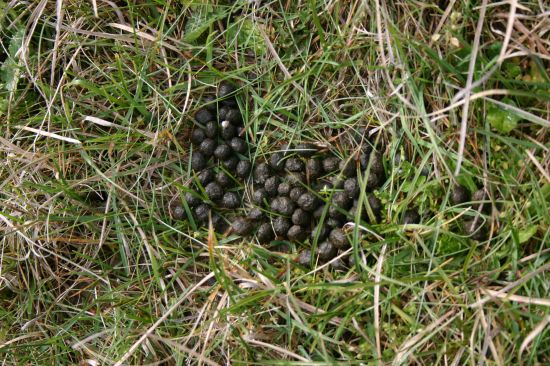 Enigme n°2 :  Mes bottes de pluie sont « vivantes » ?
Maman vient de me dire que mes bottes en caoutchouc sont fabriquées à partir de quelque chose de vivant… Mais quoi ? D’où vient le caoutchouc ?
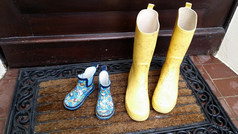 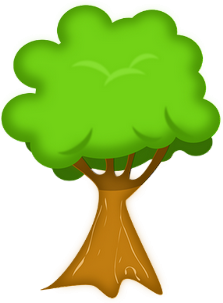 Indice
Enigme n°3 : Pousse mousse
Observe l’image . Comment expliquer la pousse de la mousse dans cette rue ? Pourquoi ne pousse-t-elle que d’un côté ?
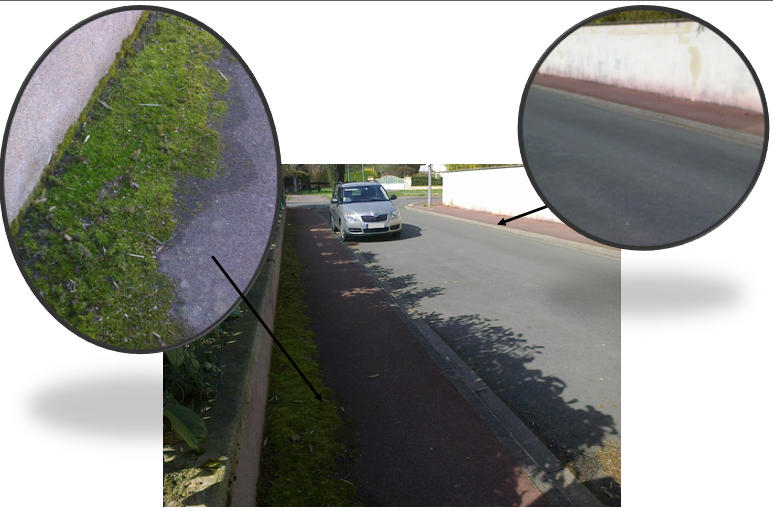 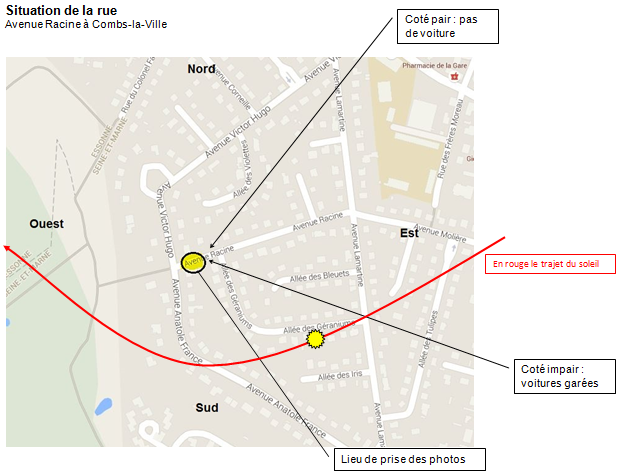 Indice